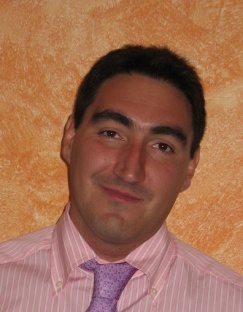 Marcos Celada
Microsoft Support Services
http://blogs.msdn.com/esecuelesinfronteras/
Service Pack 3SQL Server 2005
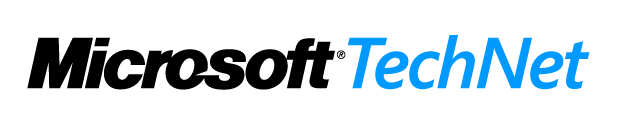 Agenda
¿Qué contiene el SP3?

Service Packs y Cumulative Updates

Instalación – El Setup

Comprobación de instalación

Consideraciones y problemas conocidos
¿Qué contiene el SP3?
KB955706 Fixes del Service Pack 3

Todos los fixes del SP2 CU1 a CU9

“Novedades”
DBCC CHECKDB & ALL_ERRORMSGS
NS: SQL Server 2008 como origen de datos
Replicación:
sp_showpendingchanges
SP2CU11 y SP3CU1: Oracle 11g como publicador
Reporting Services (rendering de pdf, orígen de Teradata)
Service Packs y Cumulative Updates
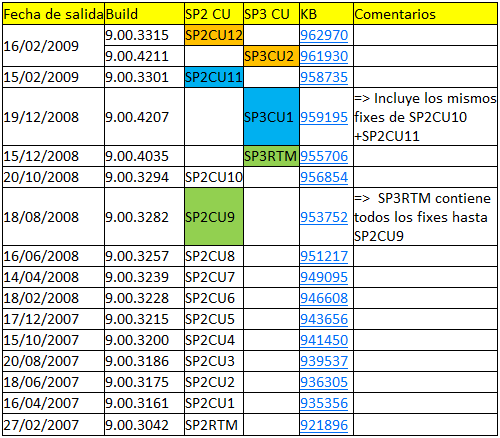 http://blogs.msdn.com/esecuelesinfronteras/archive/2009/03/27/aclaraci-n-de-los-service-packs-y-cumulative-updates-de-sql-server-2005-post-service-pack-2.aspx
El Setup (0)
Download SQL Server 2005 SP3
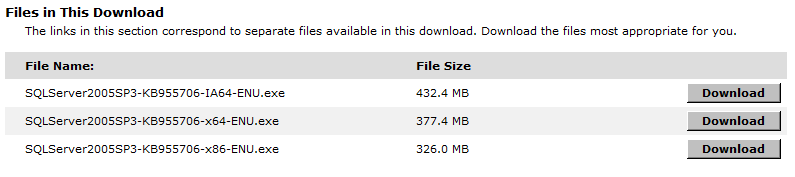 Instalación desatendida
    en linea de comando con /quiet
El Setup (1)
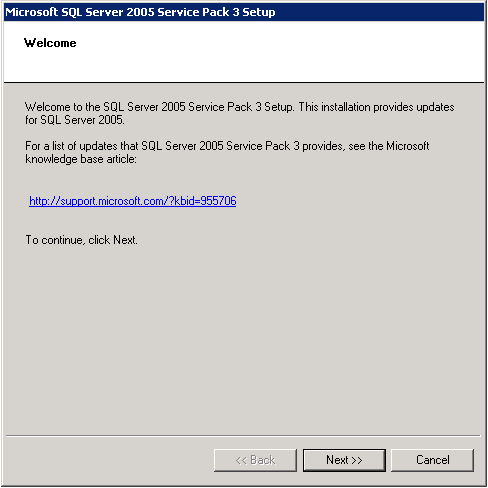 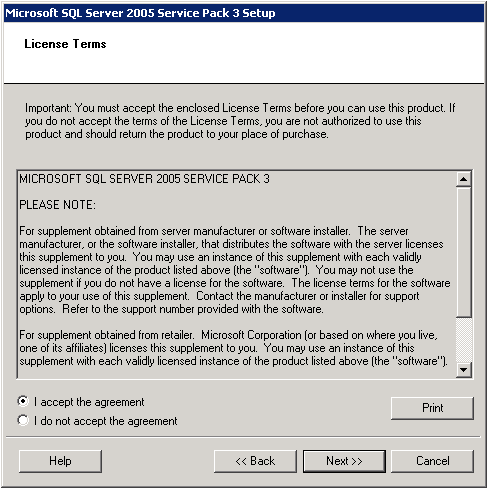 El Setup (2)
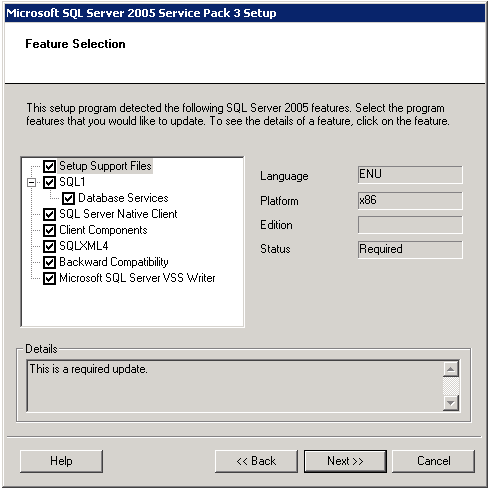 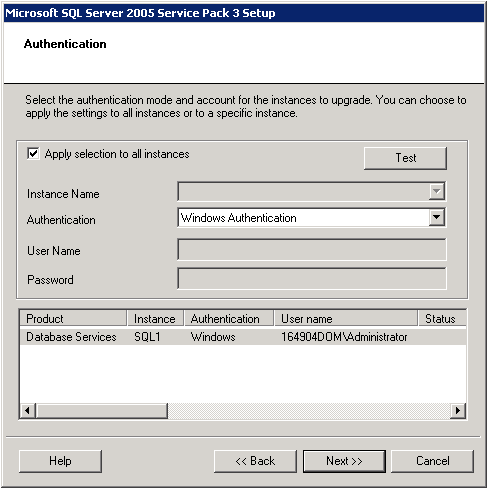 El Setup (3)
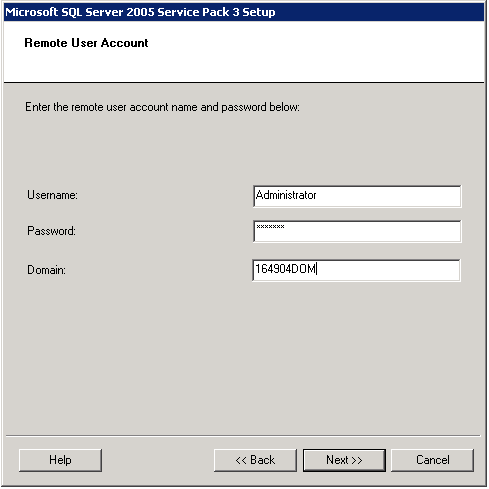 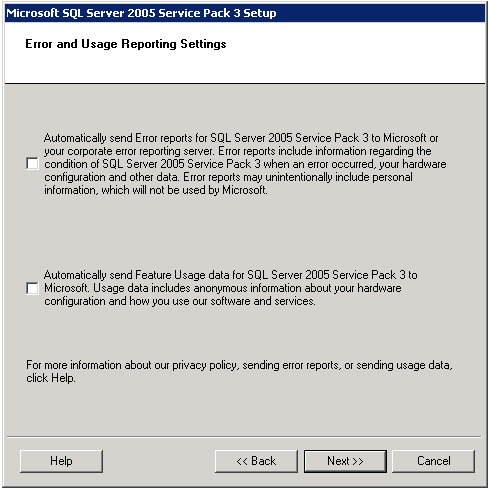 El Setup (4)
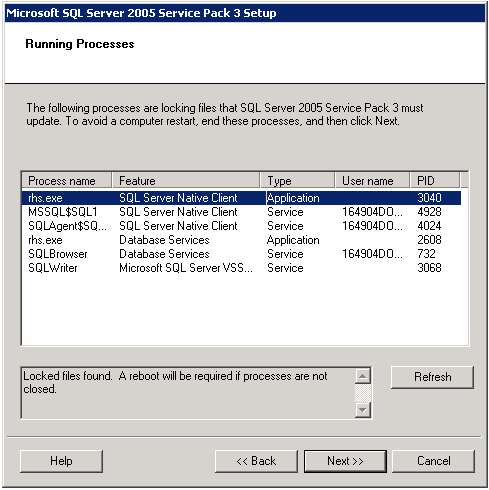 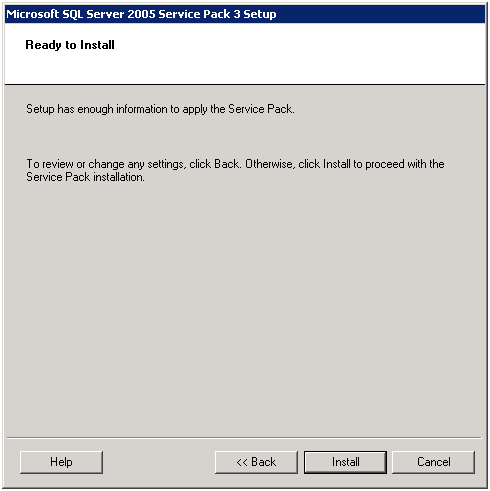 El Setup (5)
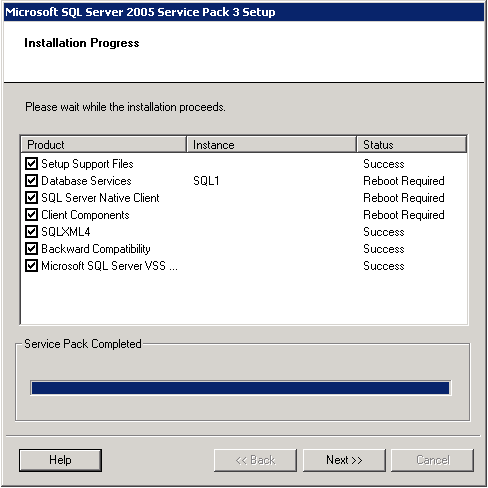 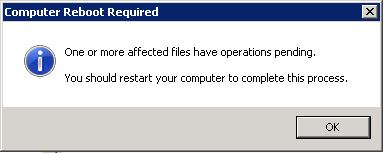 El Setup (6)
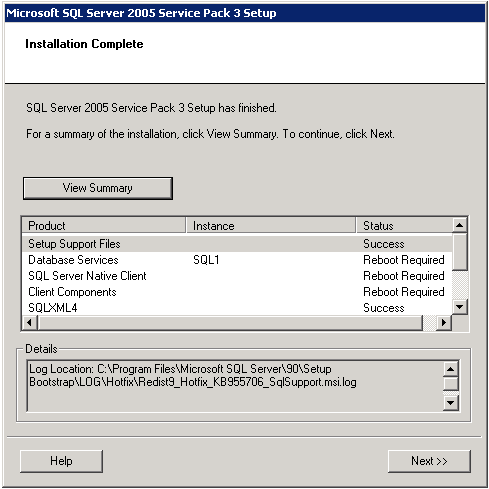 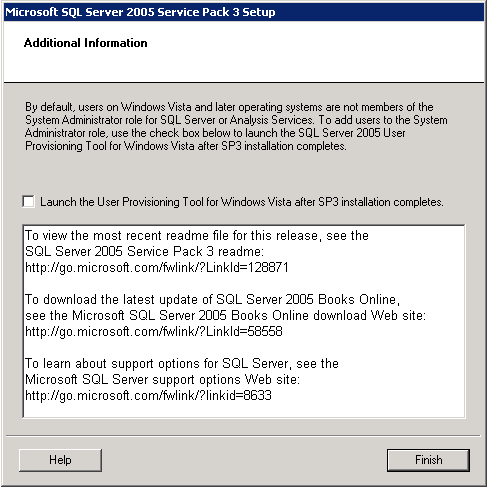 Comprobación (1)
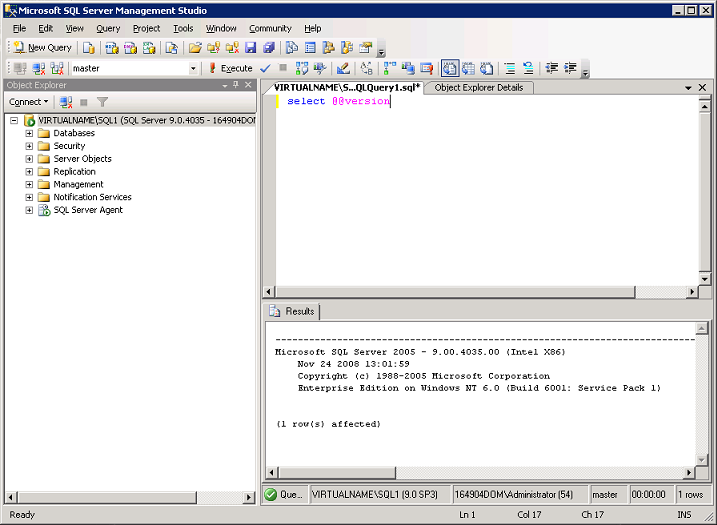 Comprobación (2)
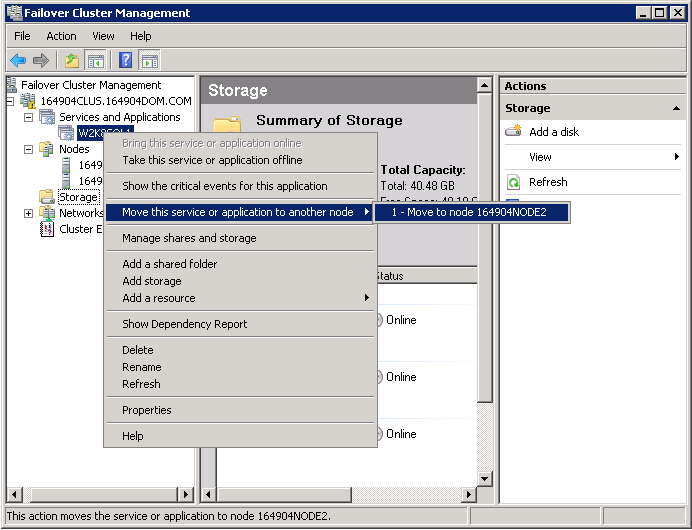 Comprobación (3)
Logs en C:\Program  Files\Microsoft SQL Server\90\Setup Bootstrap\LOG\Hotfix\

Fichero principal: Summary.txt
Consideraciones (1)
675Mb de espacio disco libre

Microsoft Update

Actualizar en nodo pasivo (Herramientas cliente, SSIS, …)

Administrador de dominio (cluster) o local

Desde SP2 CU10 o SP2CU11  Instalar SP3CU1
    Desde SP2CU12  Instalar SP3CU2

Replicación: Distribuidor  Publicador  Subscriptores
Consideraciones (2)
Servidor de pruebas primero!

DBCC CHECKDB

Copias de seguridad antes de instalar el SP3

Parar herramientas de monitorización y antivirus

Cluster
Todos los recursos de SQL server online
Recursos de discos online (incluídos los que no tienen que ver con SQL) 
Sin dependencias adicionales en los recursos
Desconectar todas las sesiones remotas
Problemas conocidos
Instalar el SP2CU11:

KB960547: FIX: Error message when you install SQL Server 2005 Service Pack 3 for the client tools in SQL Server 2005 Express Edition: "No qualifying products were found which can be serviced by this package" 

KB960548: FIX: Error message when you install SQL Server 2005 Service Pack 3 for the Reporting Services in Microsoft SQL Server 2005 Express Edition with Advanced Services: "The patch request could not proceed due to errors found in one or more INF files" 

KB960550: FIX: You receive an error message when you install SQL Server 2005 Service Pack 3 for a SQL Server 2005 cluster on a computer that is running the Itanium-Based version of Windows Server 2008 R2

Error 1612: No se puede instalar el archivo MSP de Windows Installer
Documentación
Página del Service Pack 3

Fichero Readme

KB955706 Fixes del Service Pack 3

Cumulative update package 2 for SQL Server 2005 Service Pack 3
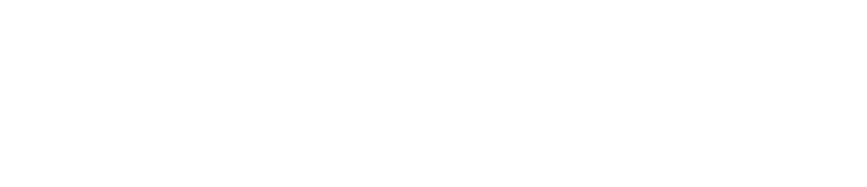 © 2008 Microsoft Corporation. All rights reserved. Microsoft, Windows, Windows Vista and other product names are or may be registered trademarks and/or trademarks in the U.S. and/or other countries.
The information herein is for informational purposes only and represents the current view of Microsoft Corporation as of the date of this presentation.  Because Microsoft must respond to changing market conditions, it should not be interpreted to be a commitment on the part of Microsoft, and Microsoft cannot guarantee the accuracy of any information provided after the date of this presentation.  MICROSOFT MAKES NO WARRANTIES, EXPRESS, IMPLIED OR STATUTORY, AS TO THE INFORMATION IN THIS PRESENTATION.
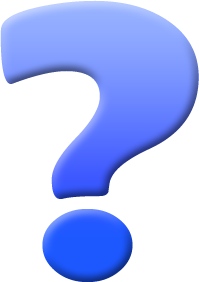 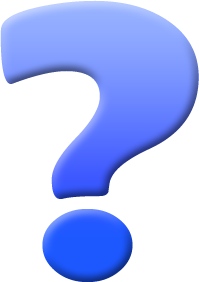 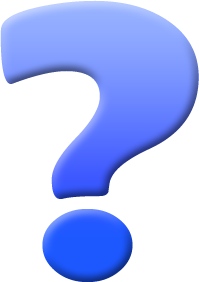 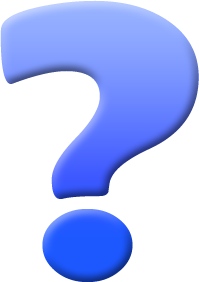 Más acciones desde TechNet
Para ver los webcast grabados sobre éste tema y otros temas, diríjase a:
	http://www.microsoft.com/spain/technet/jornadas/webcasts/webcasts_ant.aspx 
	  Para información y registro de Futuros Webcast de éste y otros temas diríjase a:
http://www.microsoft.com/spain/technet/jornadas/default.mspx
Para mantenerse informado sobre todos los Eventos, Seminarios y webcast suscríbase a nuestro boletín TechNet Flash en ésta dirección:
http://www.microsoft.es/technet/boletines/default.mspx
	   Descubra los mejores vídeos para TI gratis y a un solo clic: 
http://www.microsoft.es/technet/itsshowtime/default.aspx
	  Para acceder a toda la información, betas, actualizaciones, recursos, puede suscribirse a Nuestra Suscripción TechNet en:
http://www.microsoft.es/technet/recursos/cd/default.mspx
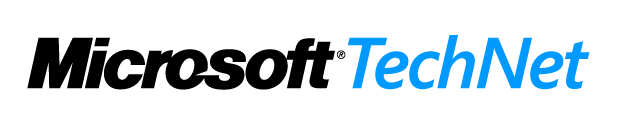